Bài 33
Luyện tập chung
(Tiết 2)
Ổn định tổ chức:
Chúng mình cùng nhau hát bài “Con 
chim non” nào!
Bài 33: Luyện tập chung
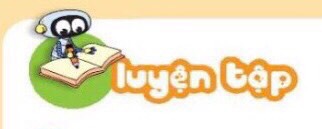 Đặt tính rồi tính: (trang 66)
1
48 - 3
23 +5
67 + 2
95 - 41
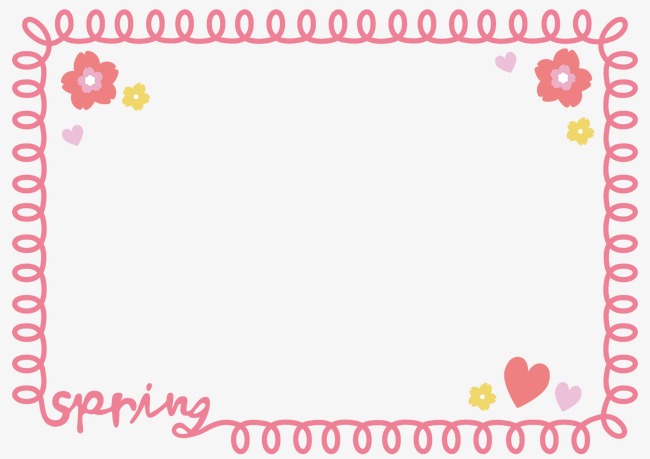 Lưu ý
- Viết các số cùng hàng thẳng cột.
- Tính từ phải sang trái.
- Viết các chữ số rõ ràng.
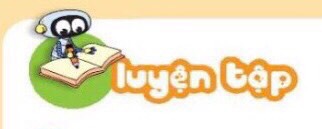 Đặt tính rồi tính: (trang 66)
1
23 +5
67 + 2
95 - 41
48 - 3
48
  3
95
41
67
22
23
  5
-
-
+
+
45
54
89
28
Các em làm rất tốt!
Luyện tập chung
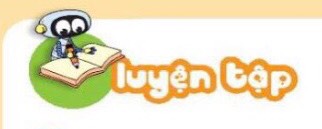 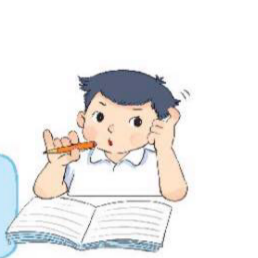 2
Số ?
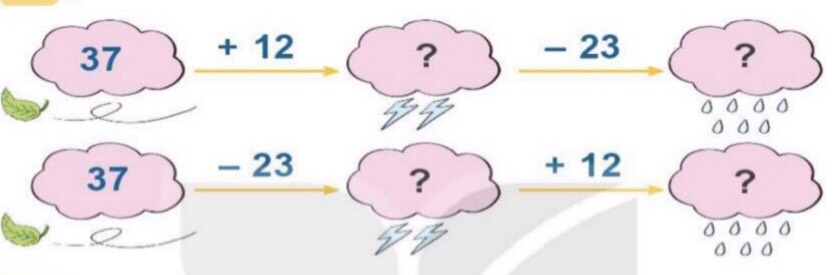 49
26
14
26
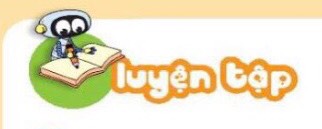 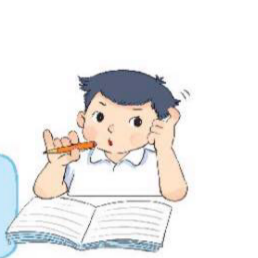 Luyện tập chung
3
Số ?
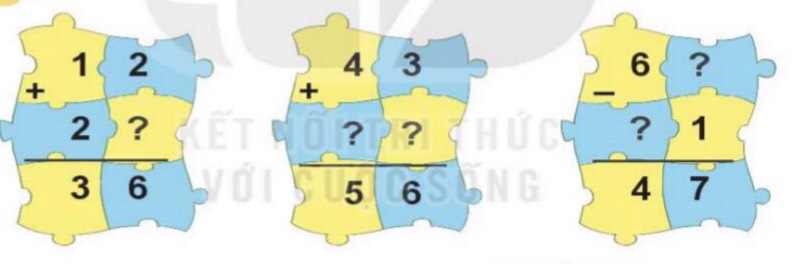 6
2
1
4
3
Luyện tập chung
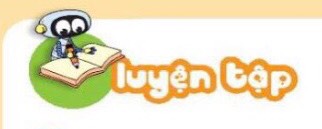 4
Trên cây thị có 74 quả. Gió lay làm rụng 21 quả. Hỏi trên cây còn lại bao nhiêu quả thị?
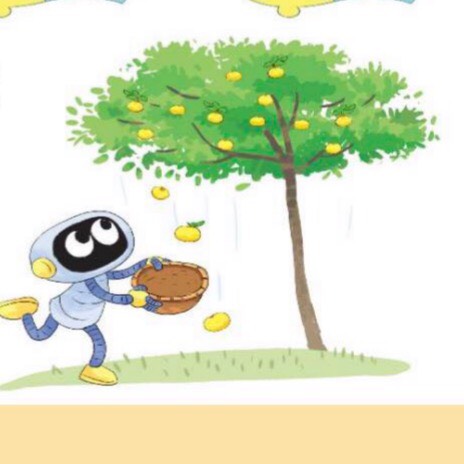 ?
?
=
?
?
Em hãy nêu câu trả lời.
Luyện tập chung
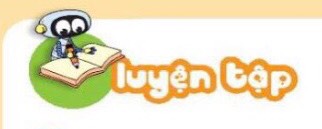 4
Trên cây thị có 74 quả.Gió lay làm rụng 21 quả.Hỏi trên cây còn lại bao nhiêu quả thị?
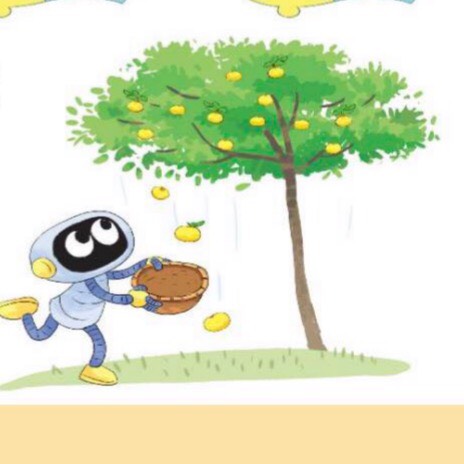 =
-
74
21
53
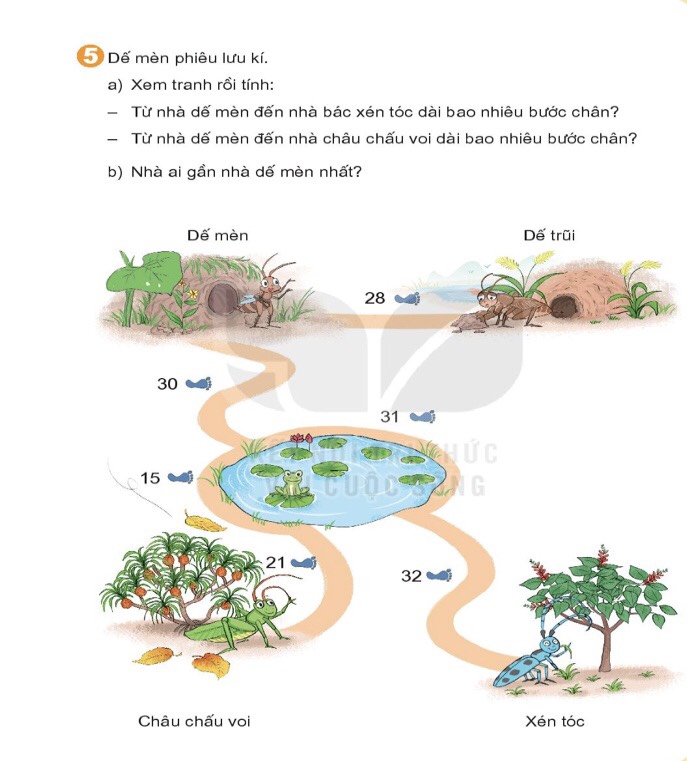 5
30+31+32=93bước
30+15+21= 66 bước
28 bước
66 bước
93 bước
Luyện tập chung
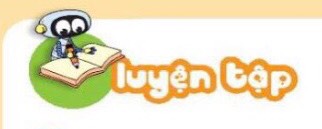 b,  Nhà dế trũi gần nhà dế mèn nhất.
5
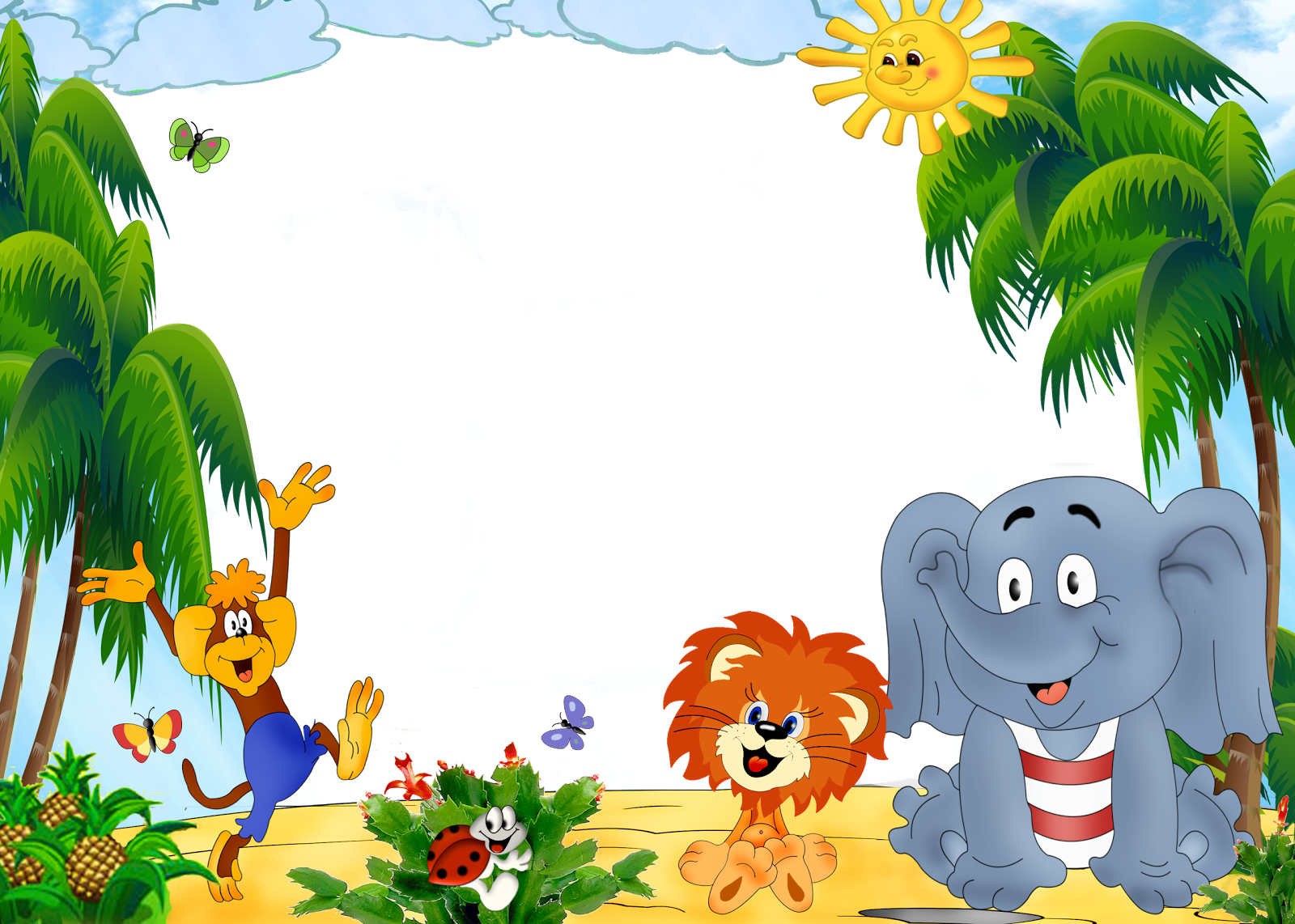 Củng cố - Dặn dò
- Nhận xét tiết học
Chuẩn bị bài sau: